工作进展
刘梦瑶
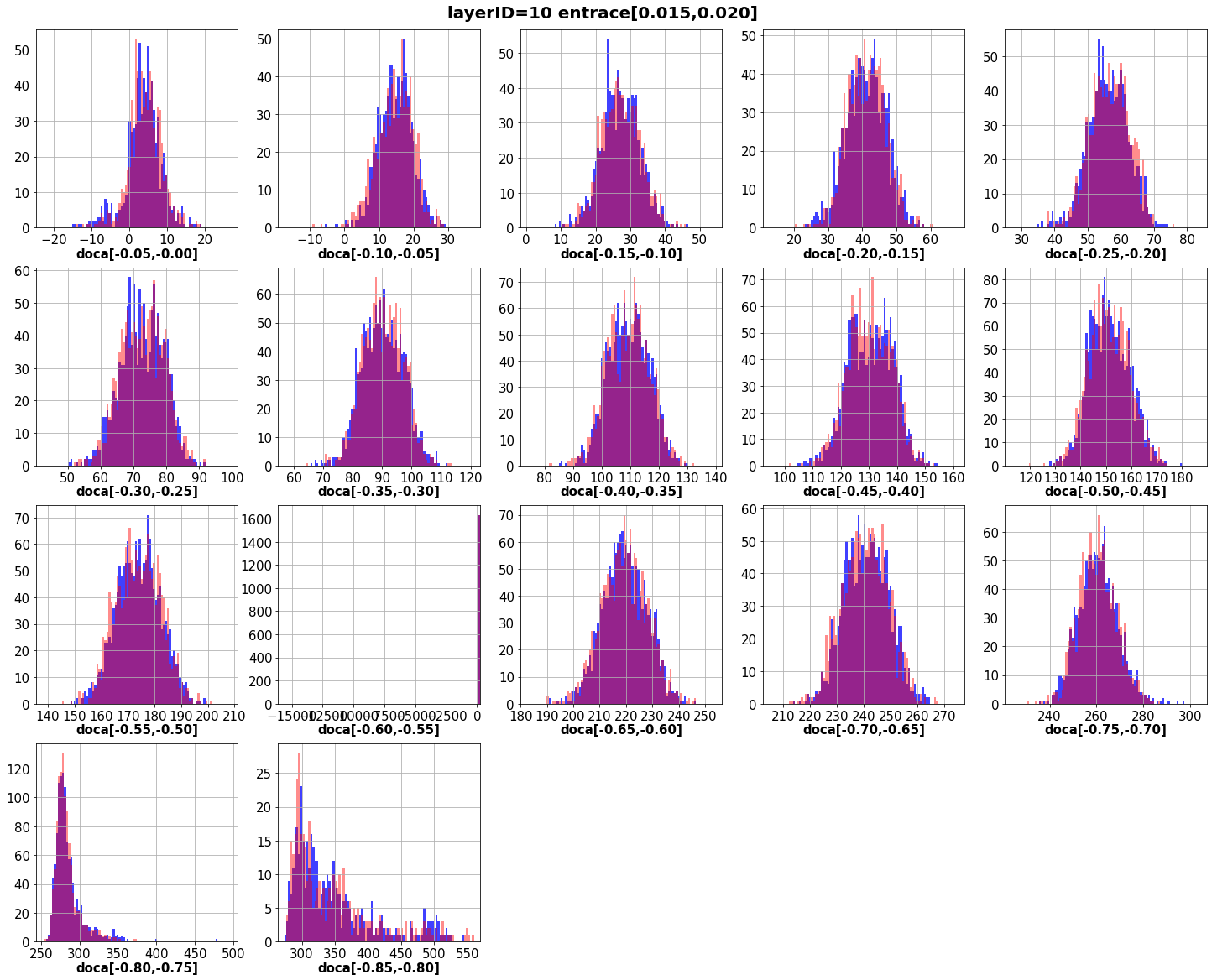 训练集：
—— driftTime
—— PreTime
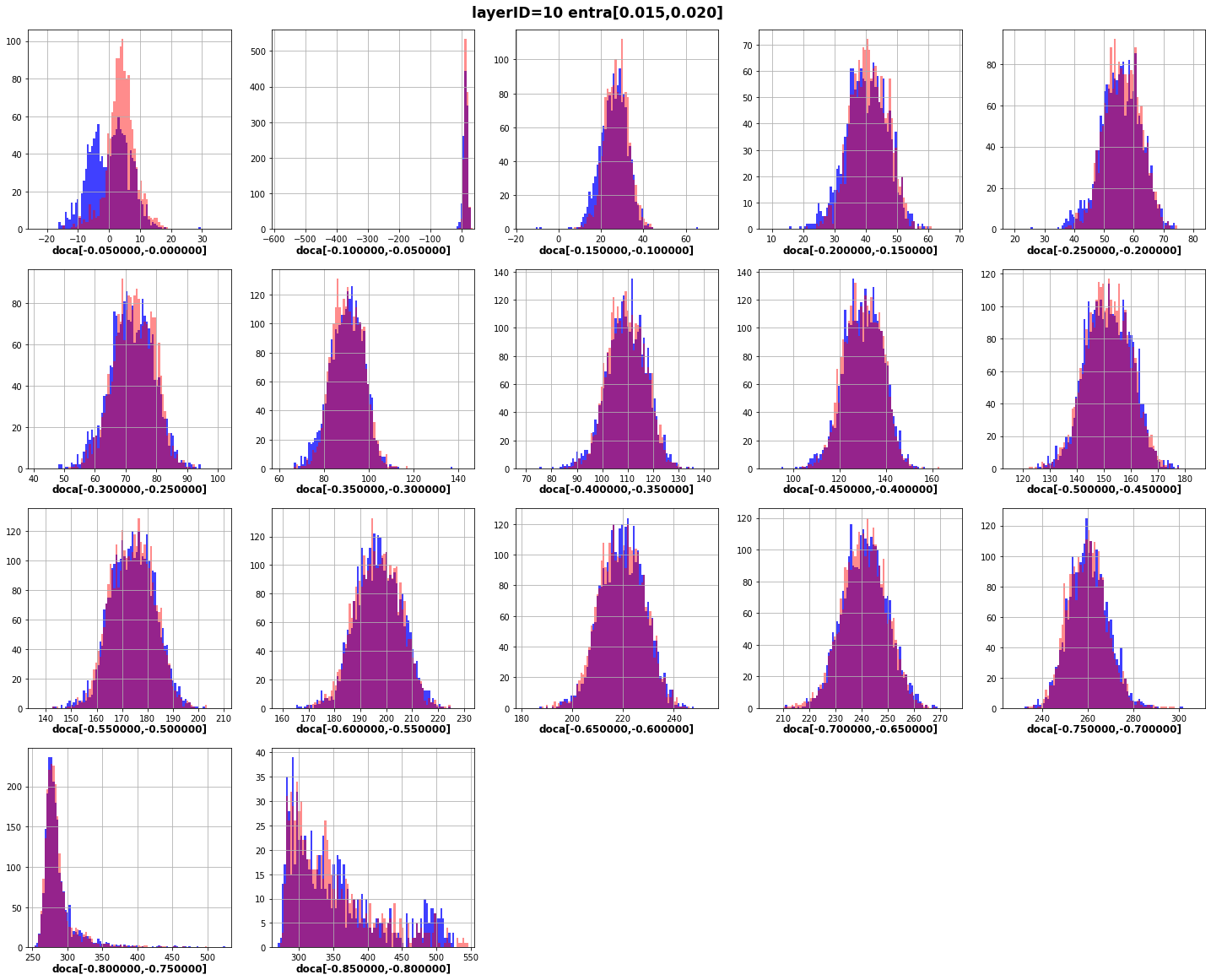 测试集：
—— driftTime
—— PreTime
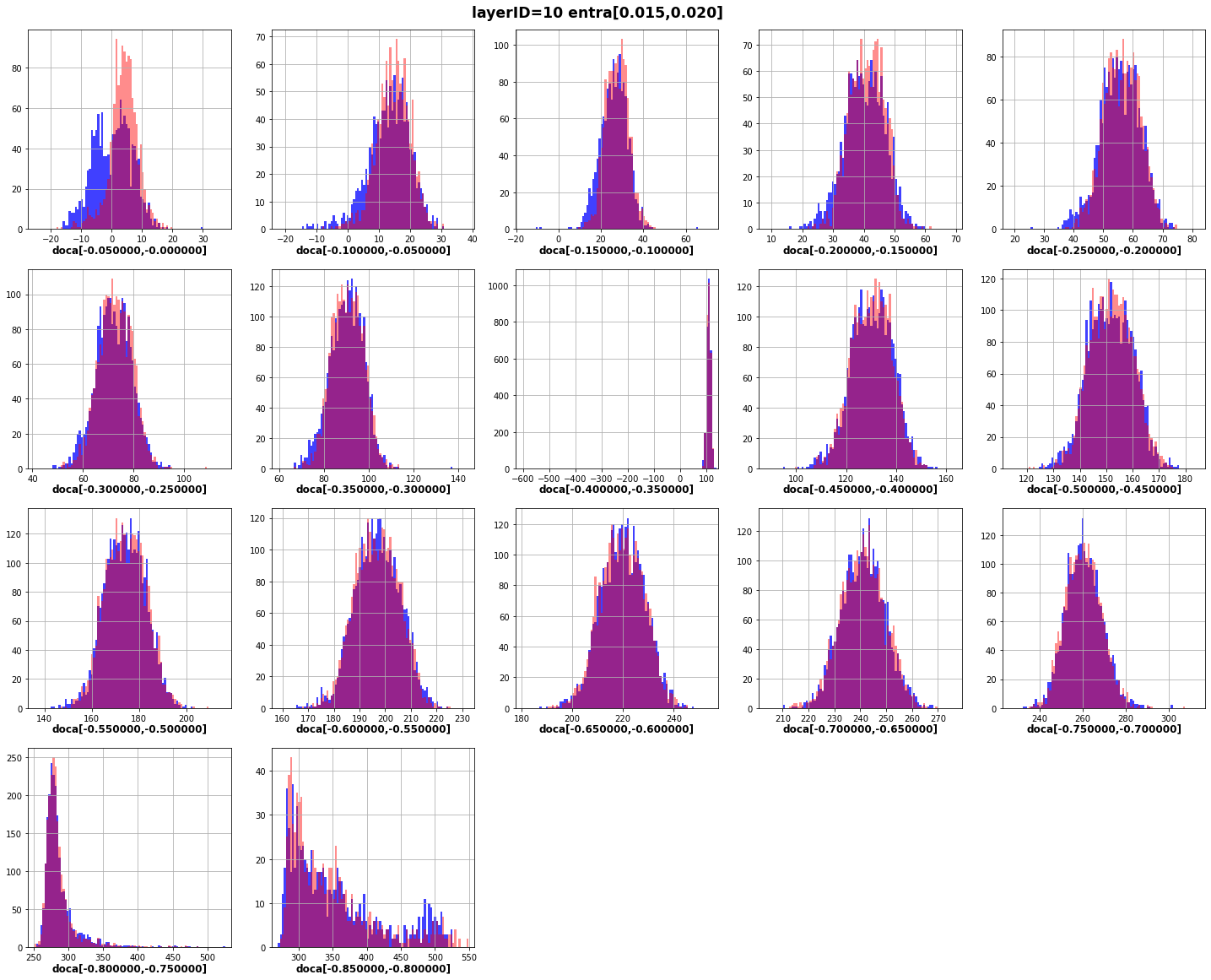 测试集：
—— driftTime
—— PreTime
bhabha vs rhopi
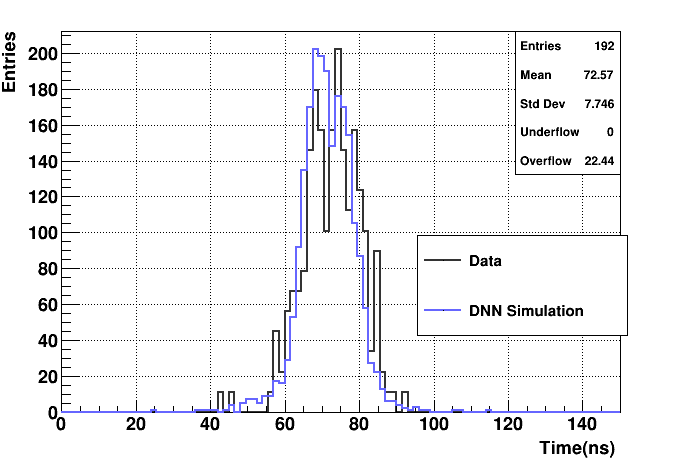 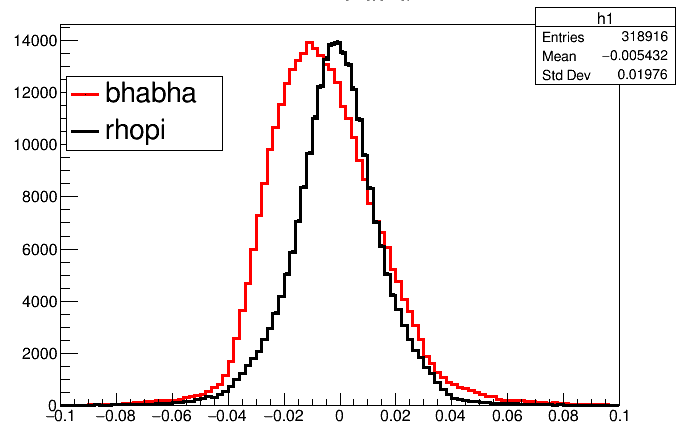 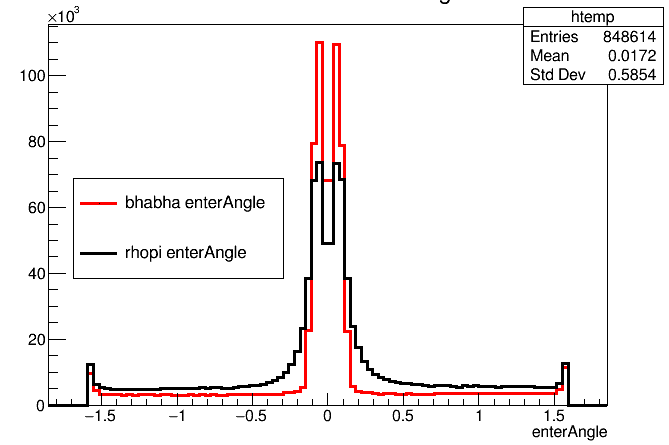 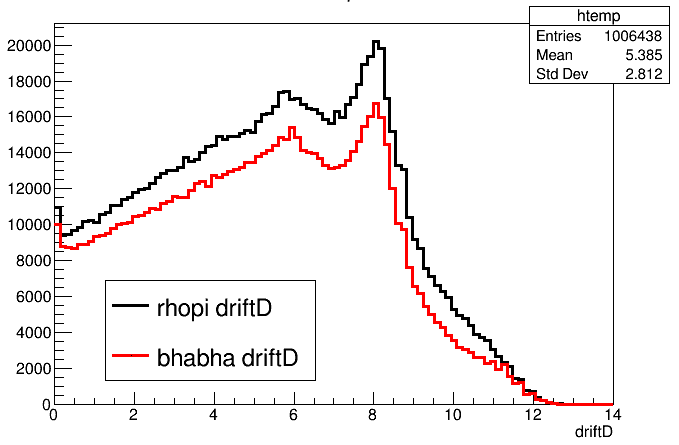